Test 12
Attention : vous avez droit à 8-15 secondes par calcul
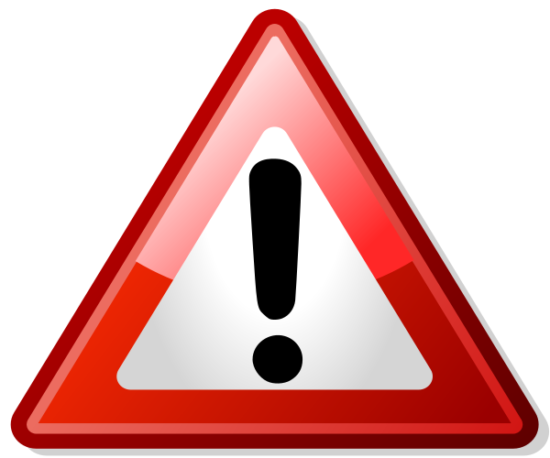 CALCUL 1
6 × 8
CALCUL 2
46,7 × 10
CALCUL 3
Donner l’arrondi à  l’unité 
de 7,6
CALCUL 4
0,7 × 100
CALCUL 5
Convertir : 
5 dg = .... g
CALCUL 6
64 ÷ 8
CALCUL 7
Intercaler un nombre : 
13,1 <....< 13,11
CALCUL 8
0,35 × 1 000
CALCUL 9
Quel est le plus grand ? 
30,1 ou 3,2
CALCUL 10
Convertir : 
18 mL = .... L
CALCUL 11
Dans 56, combien de fois 8 ?
CALCUL 12
52 + 39
CALCUL 13
2,5 × 4
CALCUL 14
Quel est le triple 
de 14 ?
CALCUL 15
Convertir : 
4 km = .... m
CALCUL 16
Donner le chiffre des unités 
de 104,735
CALCUL 17
360 × 0,5
CALCUL 18
2,8 + 5,2
CALCUL 19
10,8 – 3,5
CALCUL 20
75 – 39
FIN DU TEST